LAVORI REALIZZATI NEL SECONDO QUADRIMESTRE – I.C. CROSIA S.S.I grado
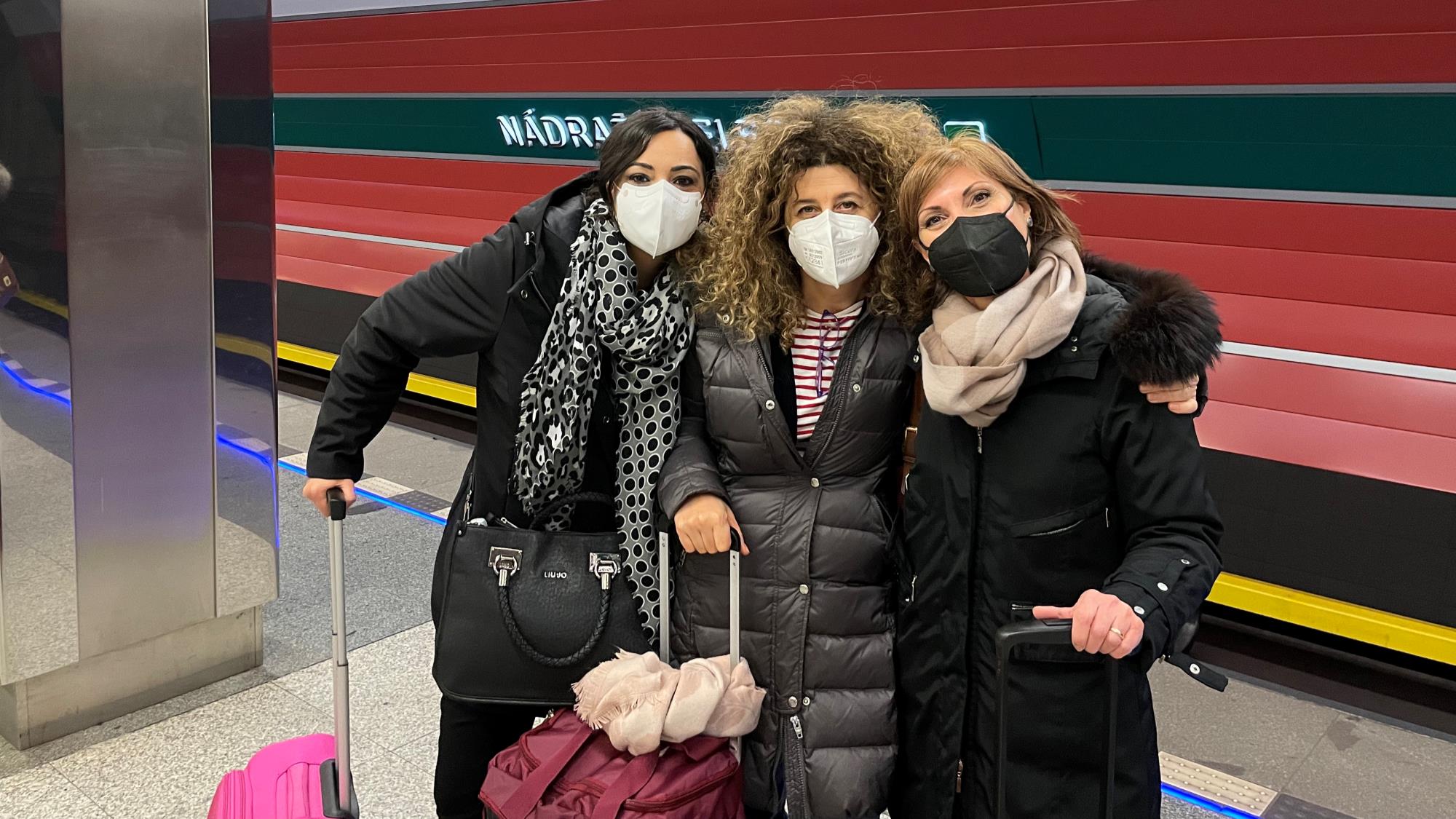 PROGETTO ERASMUS
MOBILITA’ DOCENTI - CESKE’ - REPUBBLICA CECA
MOBILITA’ IN ENTRATA
MOBILITA’ IN USCITA 
PORTOGALLO
Partecipazione concorso "inventiamo una banconota" promosso dalla Banca d'ItaliaCLASSE I SEZ. A
Partecipazione progetto PON apprendimento e socialità modulo: “roboticamente blu”
PROGETTO PON ROBOTICAMENTE
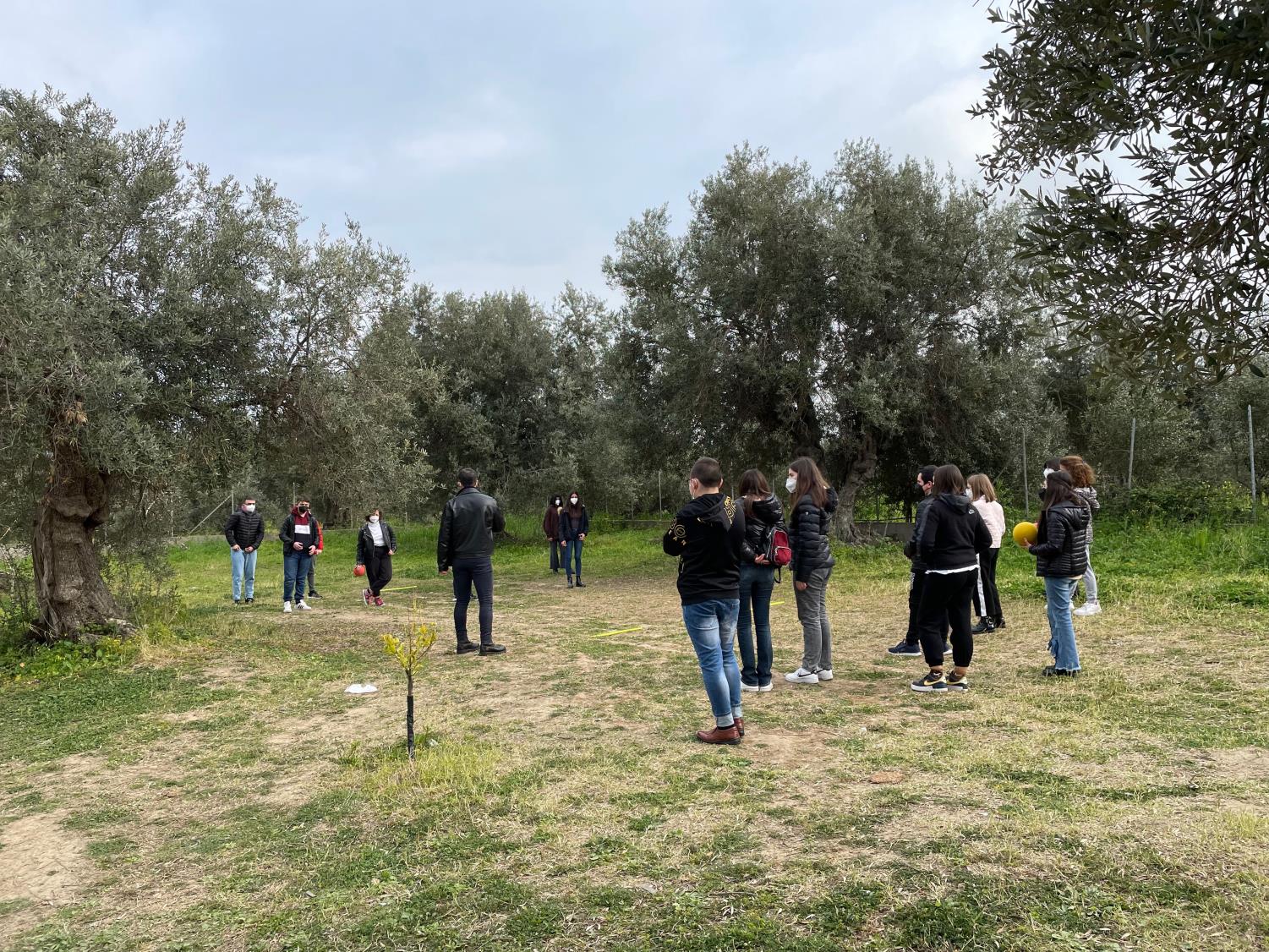 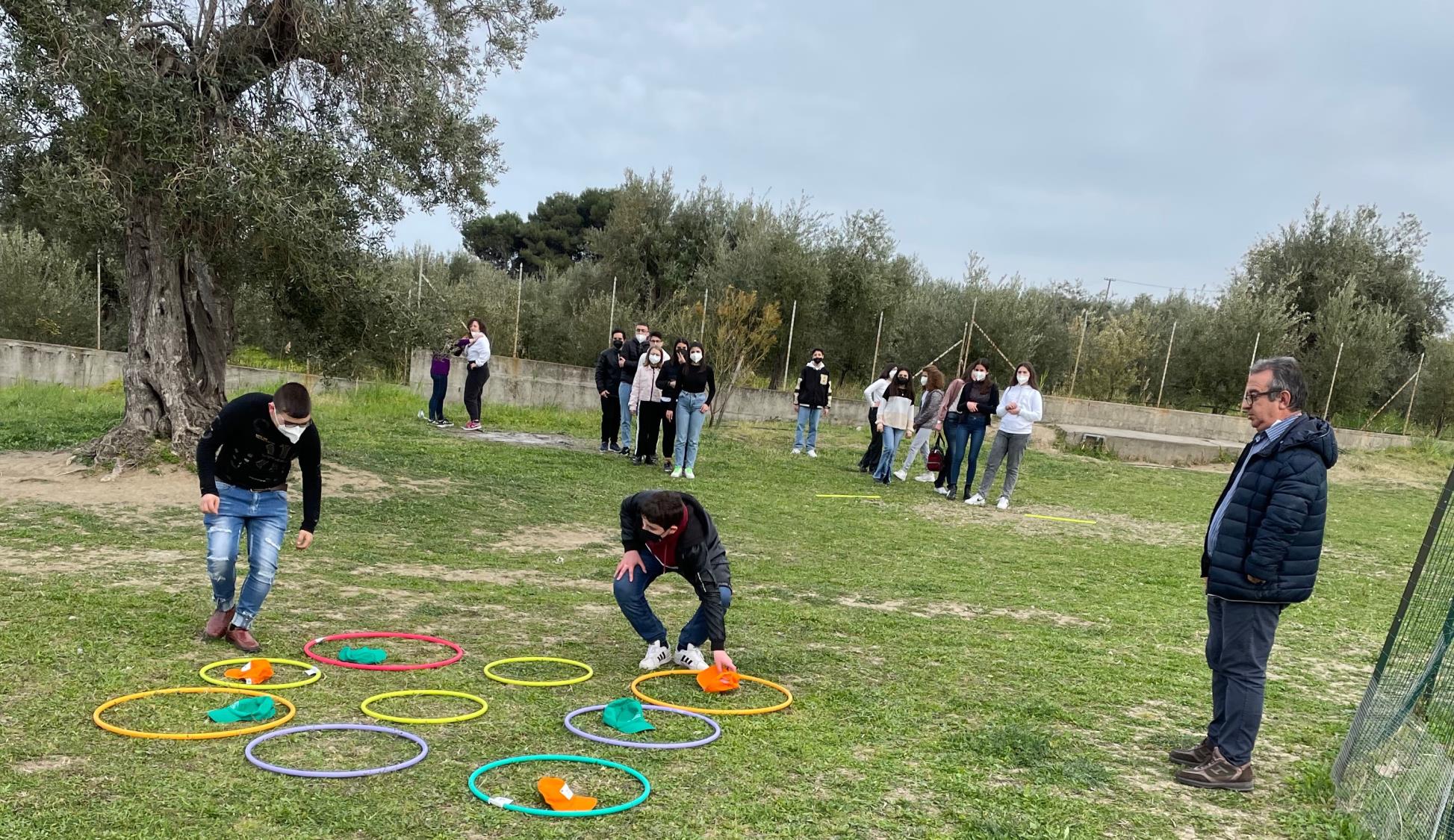 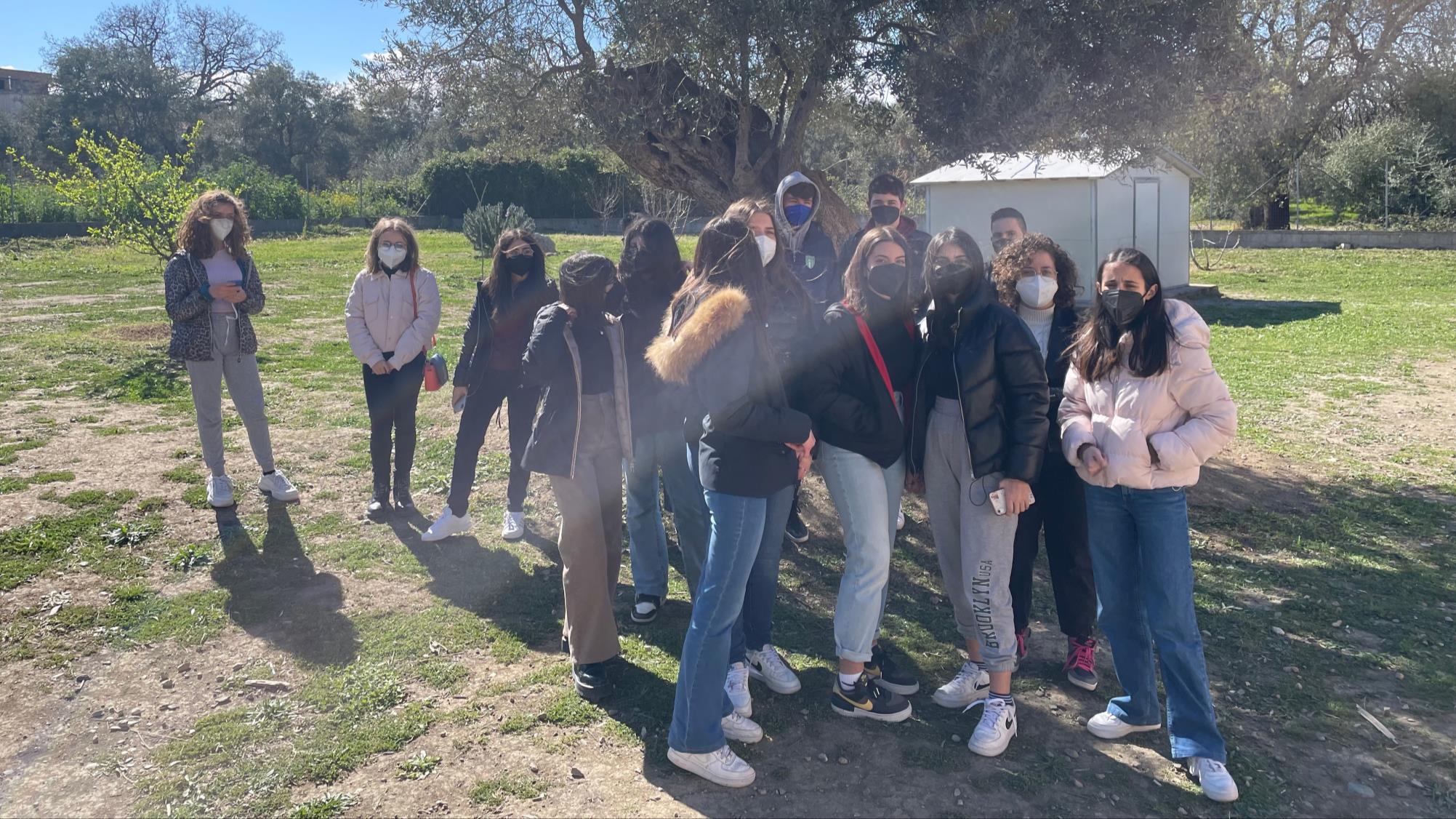 UN POETICO VIAGGIO TRA LE REGIONI D’ITALIA
quando geografia fa rima con fantasia… (G. rodari)
CLASSE I D
LA CALABRIA
Calabria, regione con persone di cuore,
dove si rispettano tutti con grande amore.
Paese di pianura, collina e montagna,
ma soprattutto dove «si magna».
Terra dei Bronzi di Riace,
anche se questa regione a molti non piace.
E’ na terra e culuri
camina e camina e fa nu viagg e sapuri.
A Calabria, terra nostra di viti e ulivi
cunfinata du mare e da montagna:
chissa è ra Calabria.
Cu re sue coste ianche e cristalline
ca ru mare so vicine.
Calabria terra e amuri
ca appena arrivi ti innamuri.
U stemma è ovale e ra Calabria vò rappresentare.
A Calabria è na poesia
ca fa avire l’allegria.
LA BASILICATA
E’ alla Calabria attaccata
la meravigliosa Basilicata.
Boschi, grotte e lago cristallino
creano il Parco Nazionale del Pollino.
La Basilicata è piccolina 
e con due mari confina.
Le città di Matera e Potenza
sono i capoluoghi della vera accoglienza.
Visitare la città di Matera 
è quello che nella vita ognuno spera.
Se in questa città ti recherai
tra gli antichi Sassi passeggerai…
LA PUGLIA
La Puglia è la nostra Terra Promessa
e il suo nome già ti rinfresca.
Non restare sul divano,
ma vai a respirare l’aria pura del Gargano.
La Puglia è molto bella,
le sue coste brillano come una stella.
Assai esteso è il Tavoliere
ed il capocollo è già sul tagliere.
Tanto buona è la burrata,
te la mangi in un quarto di giornata.
Se di allegria ne vuoi tanta
vai a divertirti alla notte della Taranta.
Andiamo tutti in Salento, e con il loro accento urliamo
LU SULE, LU MARE, LU JENTU!
LA CAMPANIA
Chi non ha visto Napoli e il Vulcano
dica pur franco che è vissuto invano.
Ben poco al mondo è così raro
come la gran città di San Gennaro.
IL LAZIO
Quando arriva la sera,
Roma Caput Mundi diventa
Ancor più vera!
Se chiudi gli occhi,
ti rivedi bambina
come i gemelli
della Lupa Capitolina…
IL MOLISE
Il Molise è una regione italiana
Ed è una regione per gran parte montana.
La regione è piccolina,
E con Abruzzo, Lazio, Campania e Puglia confina.
L’ABRUZZO
Tanti monti in questo paese,
valli cupe, pianure estese.
I corsi d’acque Trigno, Tronto, Sangro, Pescara e Vomano
attraversano la regione come le dita di una mano…
L’UMBRIA
L’Umbria è una regione italiana
che confina con Lazio, Marche e Toscana.
Terra di San Francesco e Santa Chiara,
dolce, romantica e rara.
Chiese, cattedrali e monasteri
sono in tutti i quartieri.
Camminare lentamente e senza mete
osservando valli quiete.
Unica nel suo genere, una regione particolare,
non ha sbocchi sul mare…
LE MARCHE
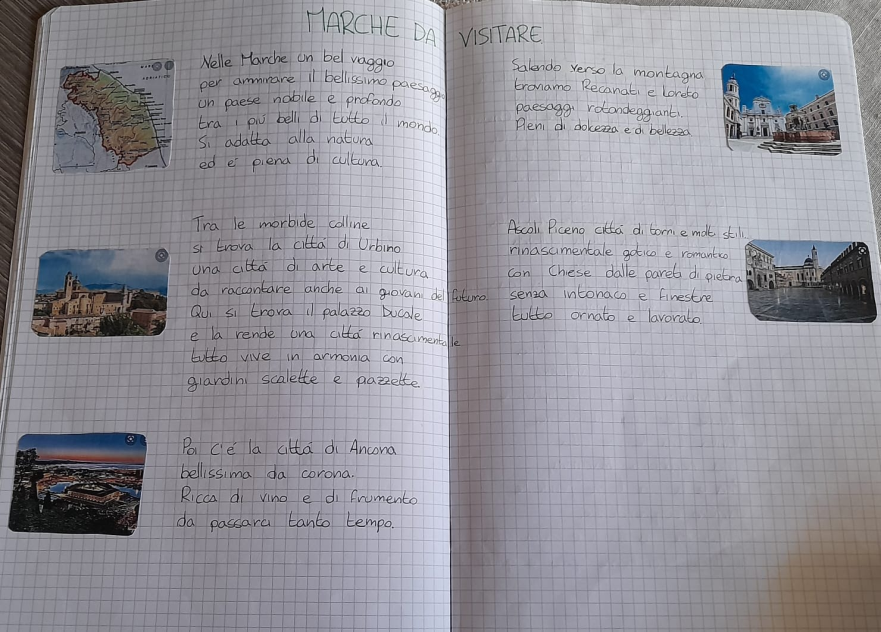 Nelle Marche facciamo ora un bel viaggio
per ammirarne il bellissimo paesaggio.
Un paese nobile e profondo,
fra i più belli di tutto il mondo.
Si adatta alla natura
ed è pieno di cultura…
LA TOSCANA
Toscana è arte, storia e cultura,
Uno spettacolo della natura!
Magnifiche son le colline del Chianti,
Stupiscono sempre tutti quanti.
Immenso l’Appennino Tosco-Emiliano,
Così pure l’Arcipelago toscano.
La pianura Maremma è bassa e frastagliata,
Lascia la gente davvero incantata
Vanta tra le sue città una Repubblica Marinara,
Pisa e la sua torre pendente
davvero sorprendente!
Contrade con fantini e cavalli
Ed a Siena si aprono i balli.
Collodi a Pistoia
Con Pinocchio, il burattino,
Ognuno di noi resterà bambino…
Questa regione è tutta da scoprire,
si parte, suvvia,
con codesta poesia!
L’EMILIA-ROMAGNA
L’Emilia Romagna 
È una regione con poca montagna.
Regione bagnata dal Mare Adriatico,
Un posto davvero molto cinematografico.
A Bologna c’è la Torre degli Asinelli
Che sembra fatta con dei gioielli.
Rimini, Riccione, Ravenna,
In queste città il turismo non tentenna.
Allegra, ricca e bella,
Tanto buona è la tagliatella…
IL PIEMONTE
Montuoso per la maggior parte del territorio
con le Alpi che fanno da divisorio
tra l’Italia e la Francia
che nel Piemonte si affaccia.
Cinque terremoti in un solo anno nella capitale Torino
hanno reso la città fragile come un agnellino.
La regione è attraversata da un fiume: Po il suo nome è
In Italia è il fiume più lungo che c’è.
Nasce sul Monviso ed arriva fino in pianura,
di questo fiume dobbiamo sempre averne cura…
LA LOMBARDIA
Questa è una poesia sulla Lombardia,
Piemonte, Emilia, Veneto e Trentino sono le regioni che le stanno vicino.
La polenta, la cotoletta e il panettone
Sono i piatti tipici di questa regione.
A Como si trova un lago,
Un dono forse creato da un mago.
Il lago più grande è il lago di Garda
Che ogni turista ammirato guarda.
IL VENETO
Il Veneto è una bellissima regione italiana; 
il suo capoluogo, Venezia, diventò una Repubblica Marinara.
Venezia è una città molto particolare,
si utilizzano gondole per poterla visitare.
La città, per il suo pittoresco Carnevale,
è diventata famosa in tutto l’emisfero boreale.
A Verona fermiamoci sotto il balcone di Romeo e Giulietta,
e ricorderemo la storia di quella sfortunata coppietta.
Con tristezza visiteremo gli itinerari della I Guerra Mondiale,
dalle Dolomiti e il Cadore fino alla foce del Piave,
passando per il Montello, il Massiccio del Monte Grappa e l’altopiano di Asiago,
dove gli Italiani si opposero all’Impero austro-ungarico.
Regione ricca di cultura e di tanta storia,
più di quanto l’uomo possa farne memoria!
IL TRENTINO ALTO ADIGE
Il Trentino Alto Adige ha un territorio montuoso
ma non per questo meno meraviglioso.
Le province di Bolzano e Trento
di bellezze naturali ne han per cento:
monti, boschi, praterie e ruscelli
e d’Italia i laghi più belli.
Qui in Trentino, se vorrai sciare,
la catena delle Dolomiti dovrai attraversare.
Del suo patrimonio culturale non ci dobbiamo dimenticare,
mentre usiamo le terme per poterci curare.
Nel cuore delle montagne, tutto questo è pazzesco,
Sembra di vivere in un luogo fiabesco!
IL FRIULI VENEZIA GIULIA
Alpi e Prealpi formano metà regione,
l’altra metà la pianura e l’abitazione.
A statuto speciale è questa regione,
ha lottato tanto per l’approvazione.
Lingue e culture diverse
pian piano sono emerse.
Nove punte ha la stella di Palmanova, davvero molto vivace,
borgo conteso tra guerra e pace…
LA VALLE D’AOSTA
La Valle d’Aosta meravigliosa
è una regione tutta montuosa.
Il Monte Bianco e il Gran Paradiso
solo a guardarli ti strappano un sorriso.
E con la Valle d’Aosta la Francia confina
e la città di Parigi diventa vicina.
La Val d’Aosta è la più piccola tra le regioni
ma i turisti li accoglie a milioni.
LA SICILIA
Palermo, Messina,
Catania, acquamarina
dello Ionio e del Tirreno
niente poco di meno!
A Selinunte «lu fusu di la vecchia»:
povera donna, a tesser la lana stava
per i giganti che vi abitavano,
bella leggenda ci raccontavano…
LA SARDEGNA
Sardegna, regione a statuto speciale,
dove mangerai i migliori spaghetti ai ricci di mare,
una delizia da degustare.
Se visiti la Costa Smeralda,
la tua vita sembrerà più spavalda.
La Sardegna è un posto bellissimo da visitare
almeno una volta nella vita ci devi andare!
Lavoro realizzato dalla classe I sez. D: KETRIN, DOMENICO, GENNARO, DIEGO, IRENE, ROSITA, DAVID, ANNAMARIA, GIOVANNI f., GIUSEPPE F., FRANCESCO, ANDREA, CECILIA, DOMINIQUE, PASQUALE, SERENA, SERAFINO, FRANCESCA, GIUSEPPE P., LUIGI, MARIO, GIUSY, MARTA, ERICA, GIOVANNI V.
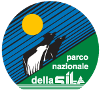 Parco nazionale della Sila con le sue biodiversità
Prof.ssa Vennari Caterina
Scuola secondaria di 
primo grado Crosia Mirto
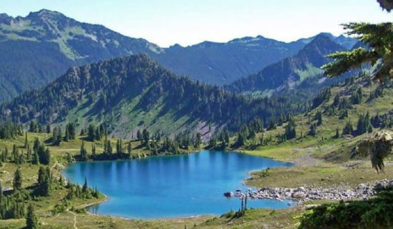 TERRITORIO
La Sila sorprende da subito, perché sorge nel mezzo di una lingua di terra lunga e stretta al centro del Mediterraneo. Il Parco Nazionale della Sila è situato nel più grande altopiano d'Europa, in un'area di rilevante interesse naturalistico, ambientale e storico-culturale, costituito da Sila Grande, Sila Greca e Sila Piccola. Si estende nel territorio di 19 comuni di 3 province della Calabria (Cosenza, Catanzaro e Crotone), per complessivi 73.695 ettari.
  Le sue caratteristiche geologiche, unitamente a quelle dovute alla sua posizione geografica, determinano una serie di paesaggi unici al mondo. La Sila infatti, coperta di alberi e non a caso soprannominata da sempre “Gran Bosco d'Italia”, è stata sfruttata per millenni (sin dai tempi della Magna Grecia) per il suo legname utilizzato poi nella costruzione di navi, case….
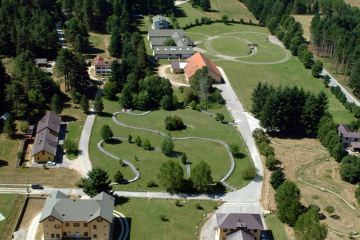 IL MUSEO DELLE BIODIVERSITA’
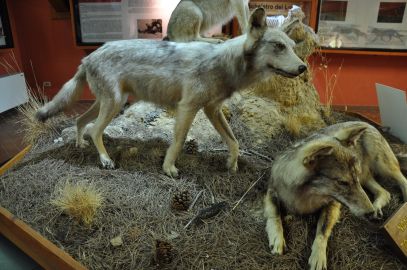 Situato presso il Centro Visite “Cupone”, il Museo della Biodiversità ospita migliaia di esemplari di farfalle, mammiferi, serpenti, uccelli e tanto altro ancora.
La collezione è il risultato di decenni di ricerche scientifiche, soprattutto entomologiche, volte a mettere assieme tutti i dati reperibili e possibili, in funzione delle specializzazioni dei ricercatori coinvolti, sulla biodiversità in Italia, più generalmente nelle Regioni centro-meridionali ed isole, ma con particolare riguardo alla Calabria e – soprattutto – alla Sila.
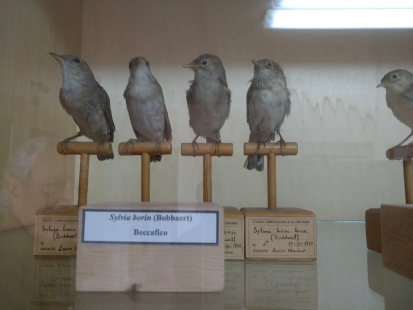 LA FLORA
Il Parco Nazionale della Sila è un Parco soprattutto montano, in cui i boschi occupano l’81% della superficie totale, mentre i pascoli ne occupano il 4%. È caratterizzato dalla presenza massiccia del faggio e dalle pinete di pino laricio. In Sila Piccola particolarmente importanti sono i boschi misti faggio-abete di Monte Gariglione e Monte Femminamorta. In Sila Greca assumono rilevanza i popolamenti di querce. Nella presila di Catanzaro, si hanno cedui e castagneti da frutto, soprassuoli di leccio, localmente misto a sughera e rimboschimenti di pini mediterranei. Tipici di tutta l’area del Parco sono anche i pioppeti di tremolo, soprattutto nelle zone percorse da incendi, e le formazioni di ontano nero lungo i corsi d’acqua.
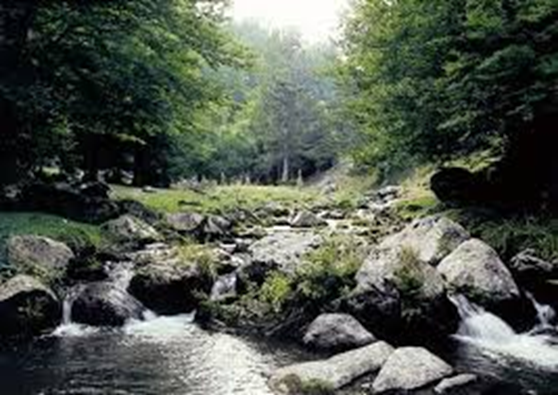 Gli studi disponibili consentono di stimare la flora dell’altopiano silano in circa 1.200 specie e sottospecie, appartenenti a 440 generi e 90 famiglie. In Sila si rinviene quasi la metà della flora presente nella Regione Calabria, stimata in 2.629 entità.
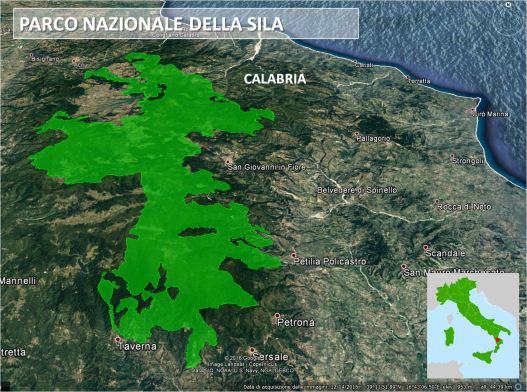 Questo dato evidenzia la elevata ricchezza floristica di questi territori dovuta alla diversità di habitat e alle peculiari vicende paleogeografiche e paleoclimatiche che hanno interessato l’altopiano silano.
LA FAUNA
La biodiversità animale del territorio del Parco annovera nel suo complesso 175 specie di vertebrati autoctoni, così suddivise: Mammiferi 65; Uccelli 80; Anfibi 12; Rettili 16; Pesci 2; senza contare le entità alloctone e quelle di comparsa occasionale o erratiche. La fauna invertebrata è ovviamente molto più numerosa, stimabile in circa 4.500-5.000 specie, incluse le 14 specie endemiche della Calabria. La fauna, ossia l’insieme delle specie animali che popolano una regione, è uno degli elementi costitutivi dell’ecosistema. Risente quindi dell’interazione fra svariati elementi, quali il clima, gli ambienti ecologici e l’intervento dell'uomo.
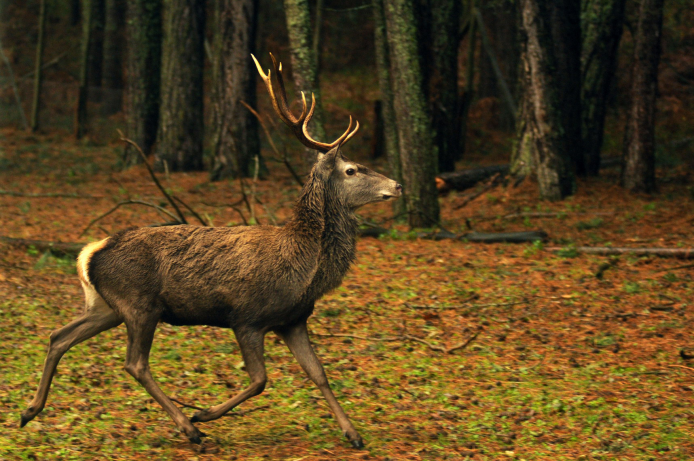 IL LUPO
Il lupo è certamente l’emblema dell’ Altopiano Silano, predatore per eccellenza. Appartenente all’ordine dei carnivori e alla famiglia dei canidi, ha un peso che da adulto può arrivare a 40 chilogrammi. Il suo mantello ha un colore variabile a seconda dell’età, delle stagioni e del suo habitat. In Sila, normalmente, assume un colore bruno-fulvo con sfumature scure.Vive tra i 10 e i 15 anni in branchi regolati da rigide regole gerarchiche anche se non mancano casi di esemplari solitari. Vive, di norma, tra i boschi montani nutrendosi di piccoli animali ma attacca anche mammiferi più grandi come cervi e cinghiali. In periodi di penuria di prede è arrivato, a volte, ad attaccare anche le greggi attirandosi l’odio dei pastori che ne hanno fatto oggetto di una caccia spietata decimandone la popolazione fino a portarla sull’orlo dell’estinzione. A causa di questa persecuzione sistematica, negli anni 70, in Italia, rimasero un numero esiguo di esemplari localizzati quasi esclusivamente in Sila. La definitiva scomparsa è stata evitata grazie alle campagne condotte dalle organizzazioni ambientalistiche, le cui raccomandazioni sono state recepite dalle autorità con norme che dichiarano il lupo come specie protetta vietandone la caccia e prevedendo pene severe per i trasgressori. Adesso, il lupo, è tornato stabilmente in molte zone dell’Appennino è l’aliquota più grande si trova in Sila, il luogo che gli ha permesso di sopravvivere all’estinzione definitiva.
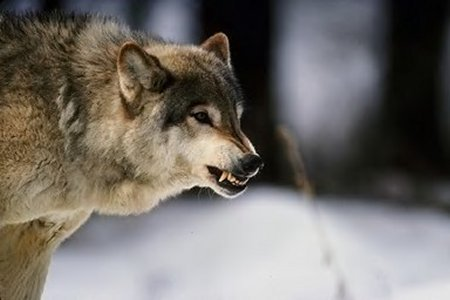 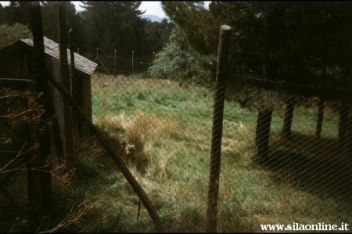 “ROBOTICAMENTE ROSSO “SCUOLA SECONDARIA DI 1° GRADOTutor: Prof.ssa Maria Caruso    Esperto:Prof. Gianfranco SapiaClassi: 1° A, 1°E
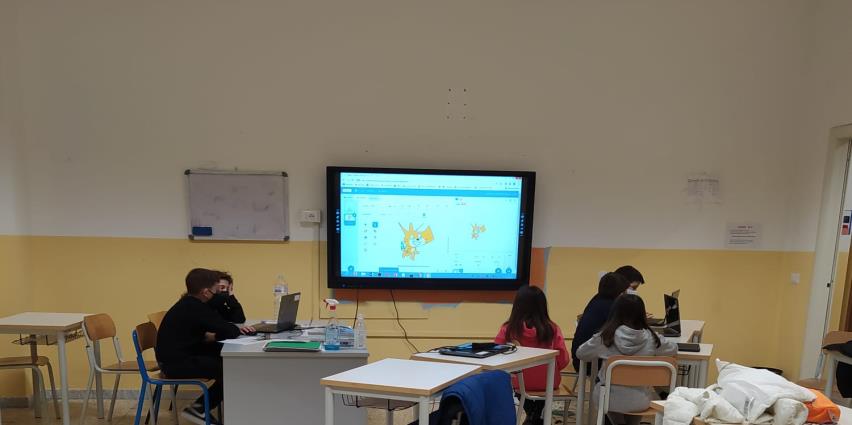 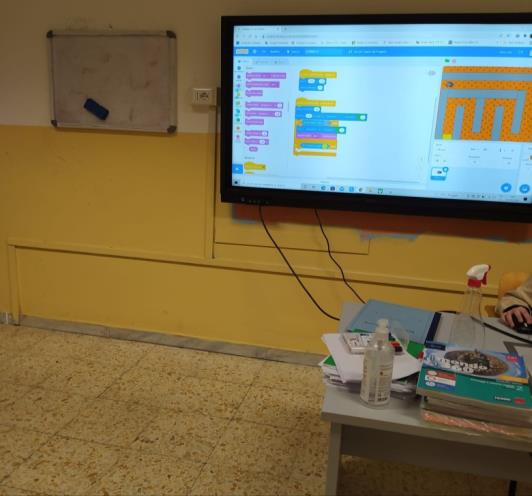 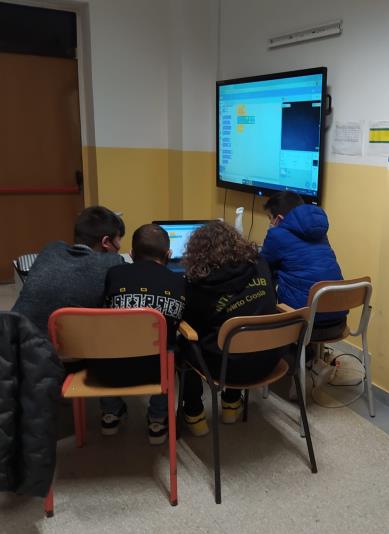 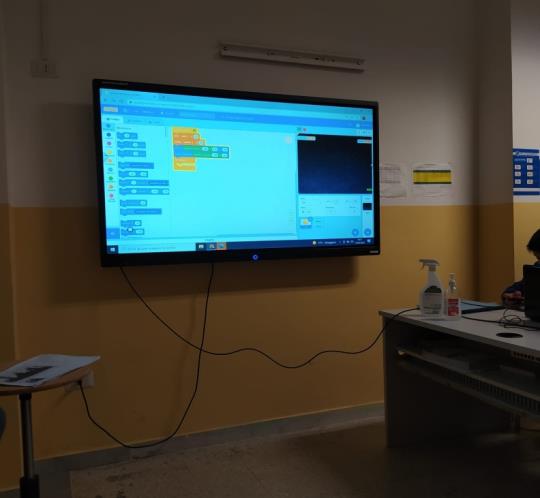 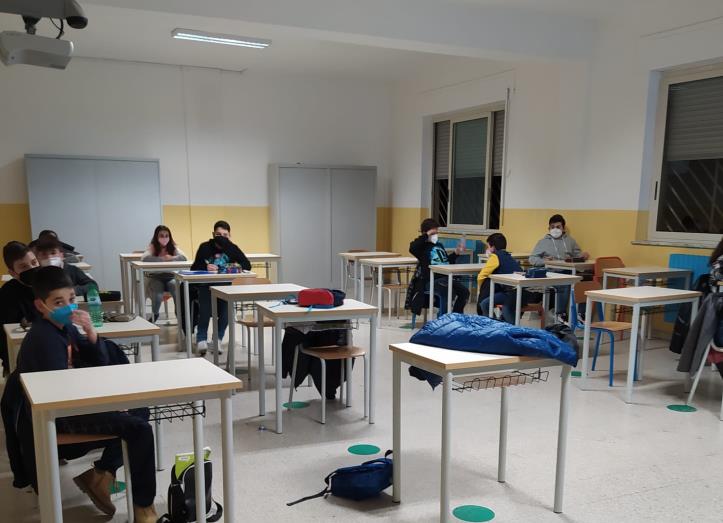 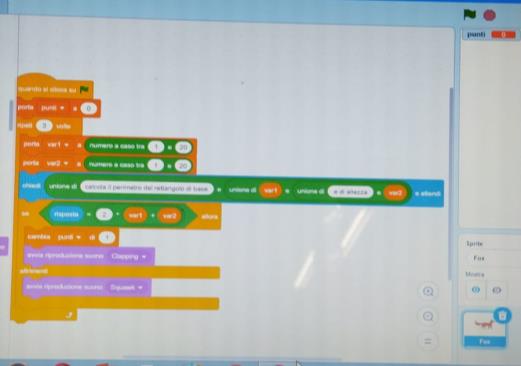 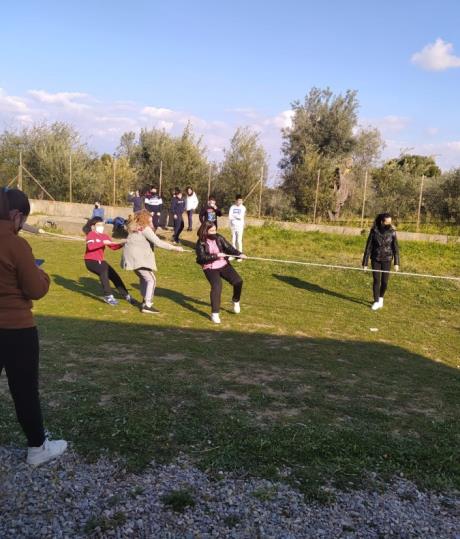 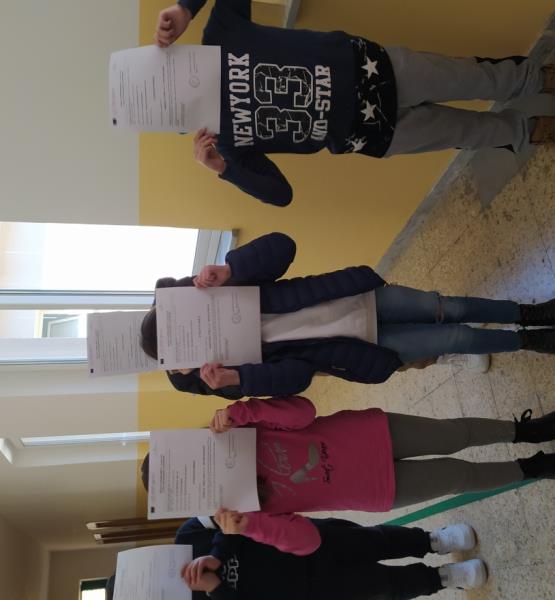 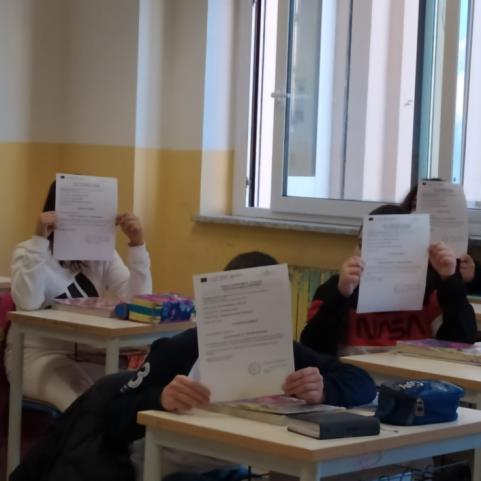 GIORNATA DELLA POESIA 21 MARZOIL DADAISMOUn fenomeno che scoppia nella metà della crisi morale ed economica del dopoguerraCLASSE III C
Il Dadaismo è un movimento radicale, provocatorio e contrario al perbenismo e alla morale borghese. Parimenti rifiutati sono i valori e canoni dell’estetica classica. Si predilige una forma di anarchia espressiva, al di là di ogni convenzione.
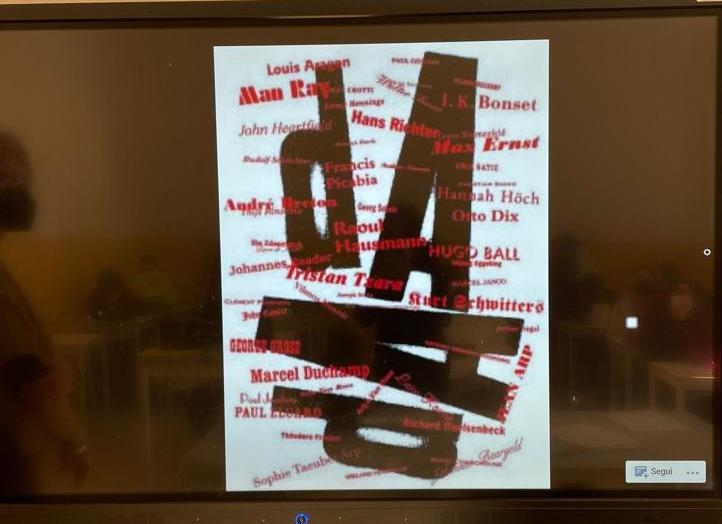 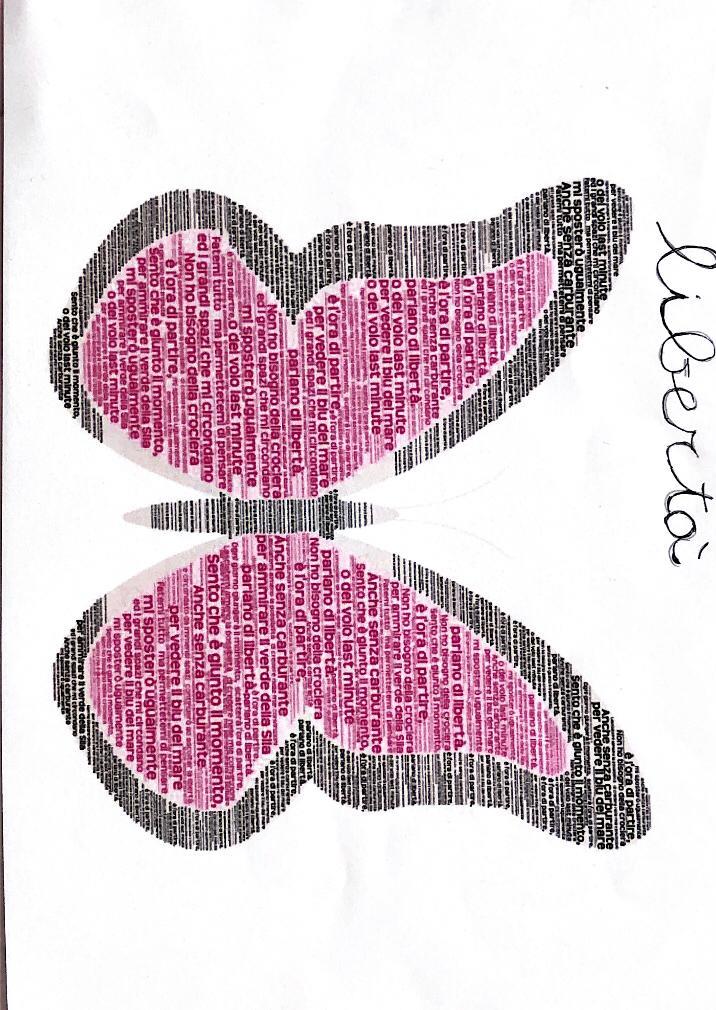 PROGETTO PON FARE TEATRO A SCUOLA
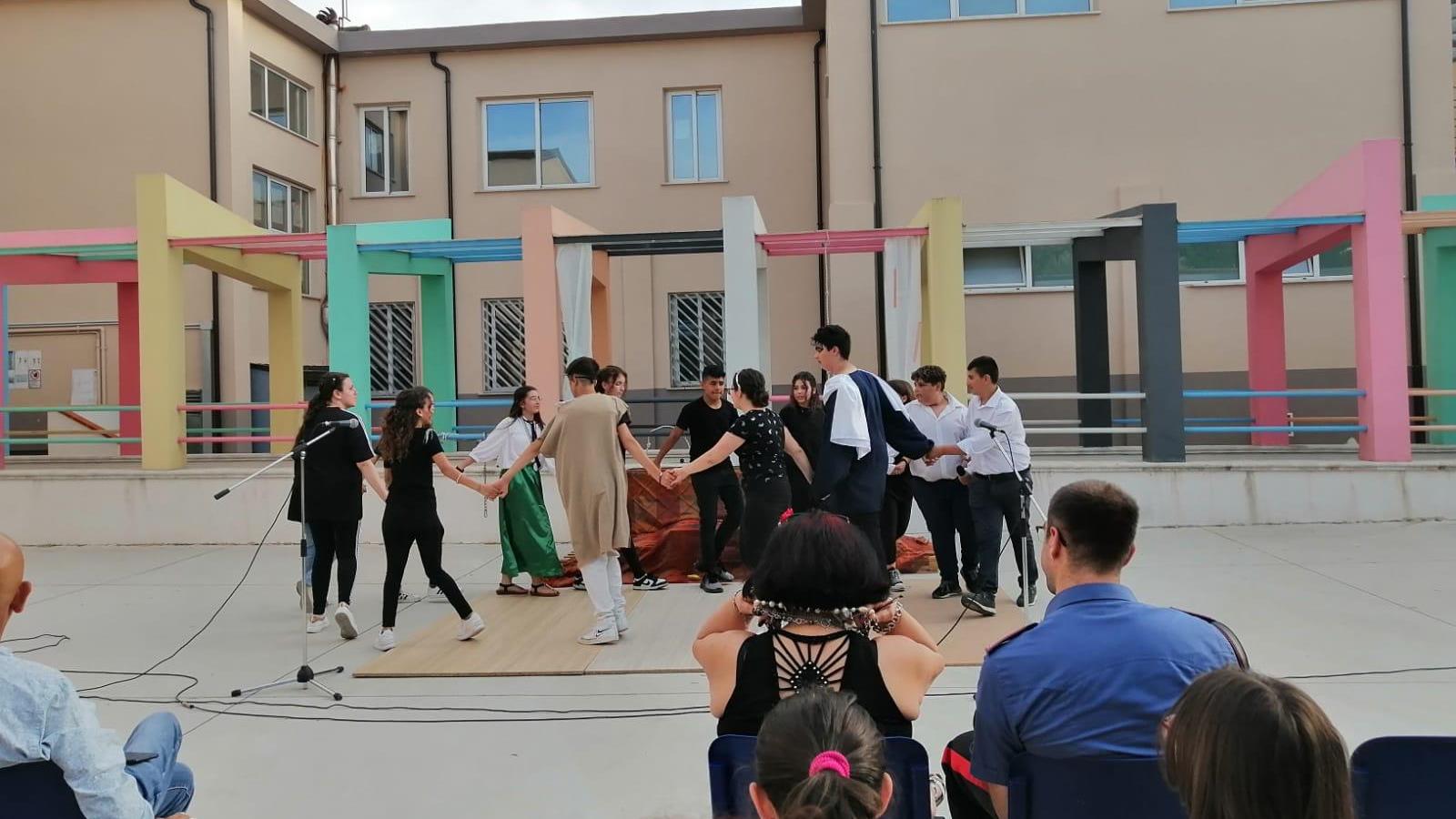 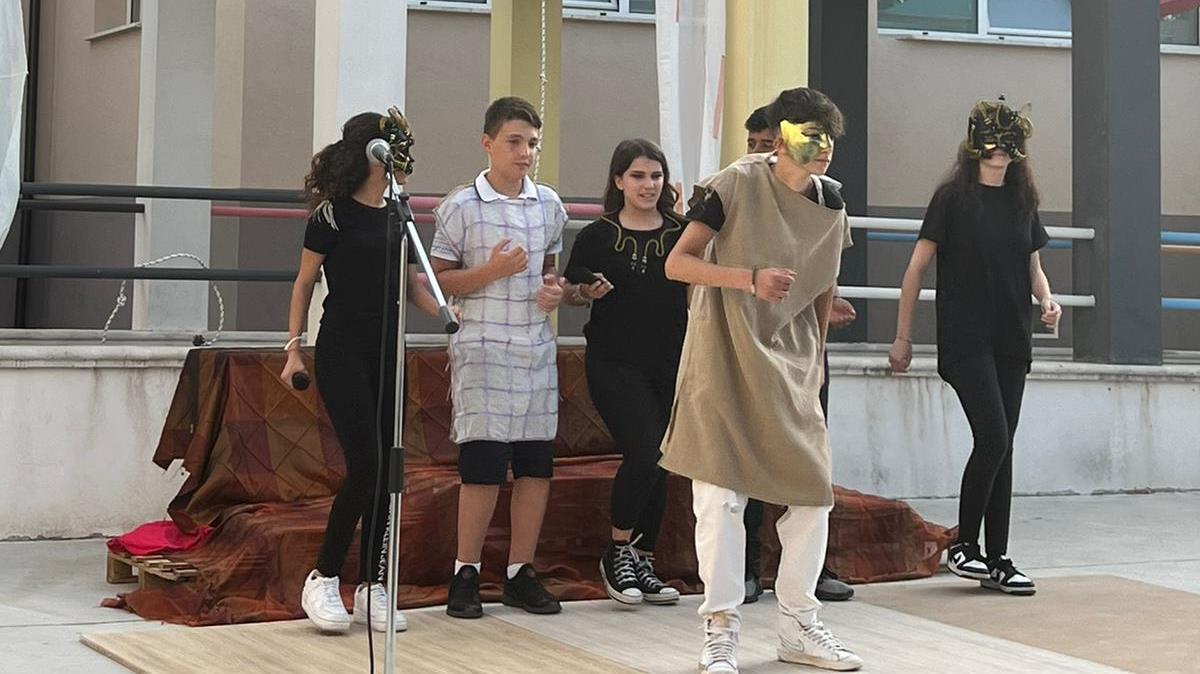 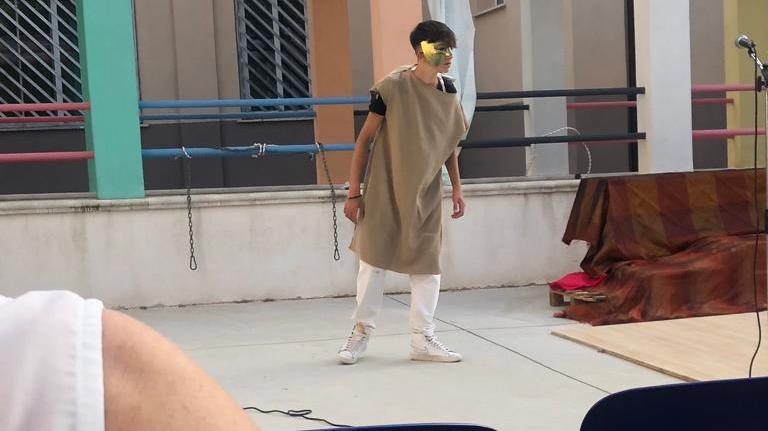 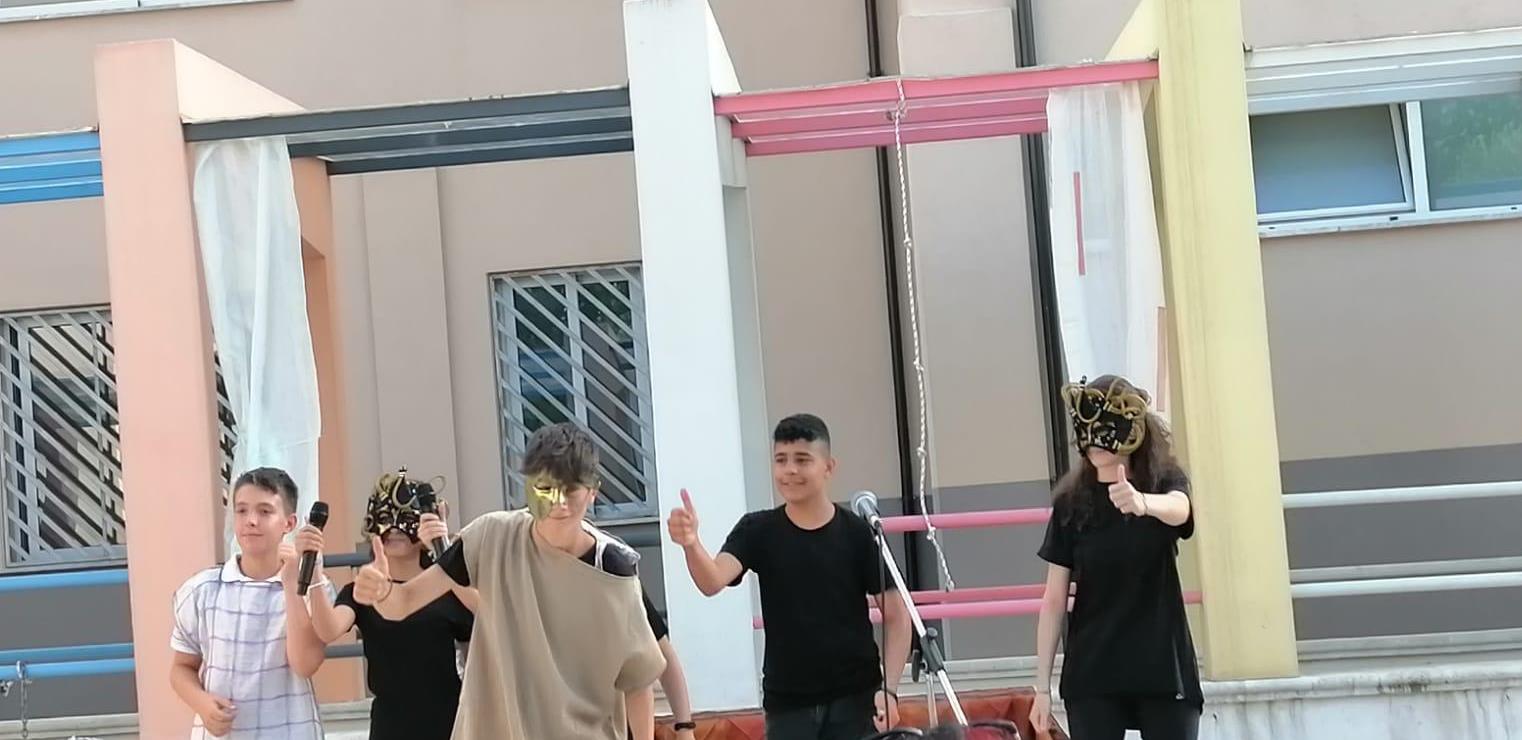 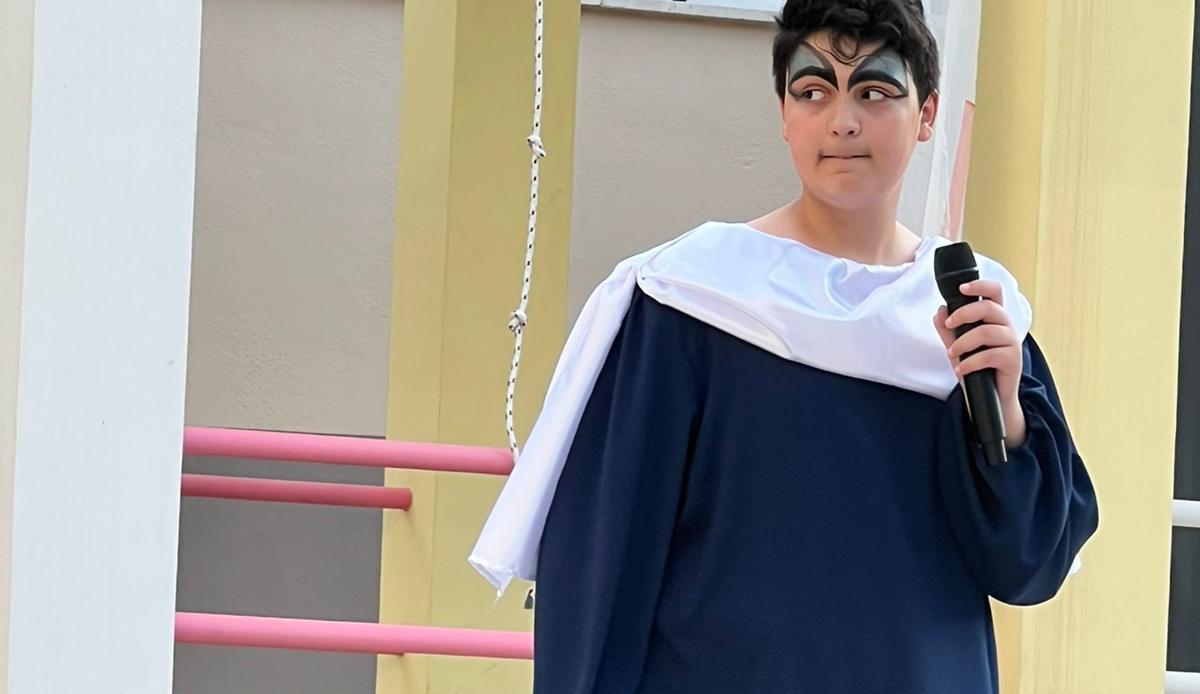 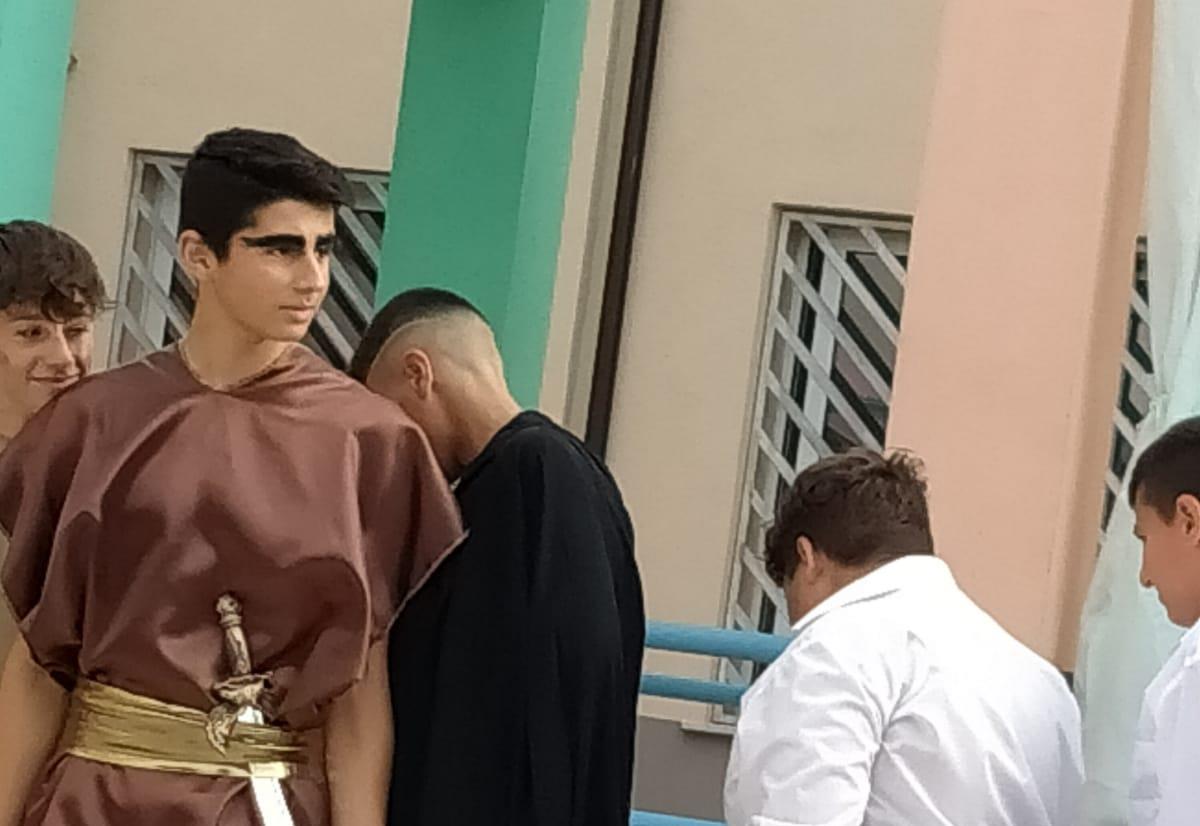 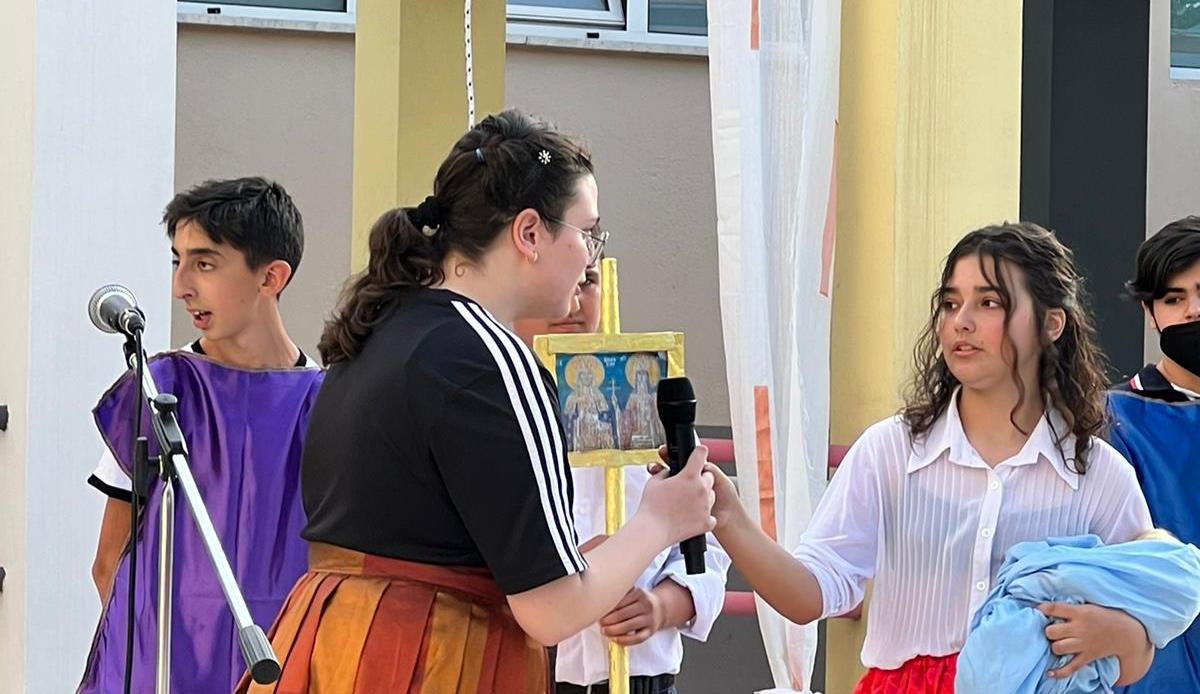 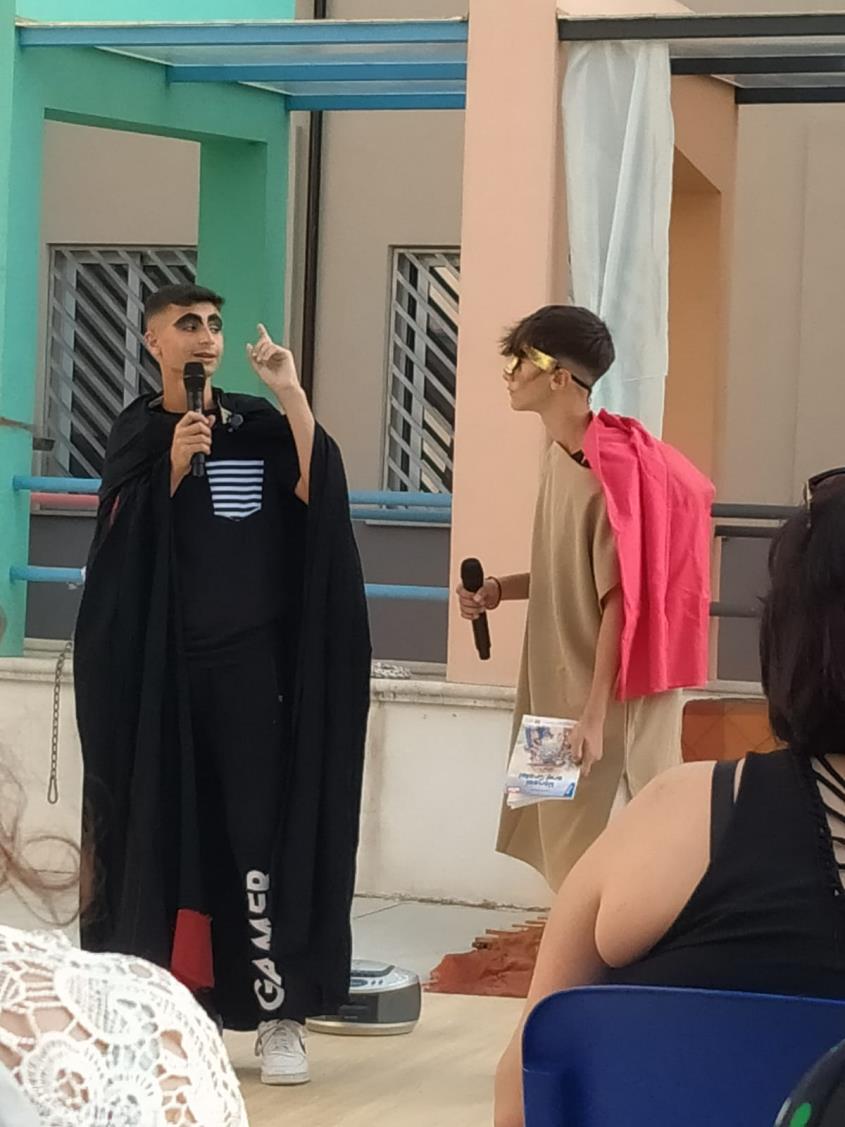 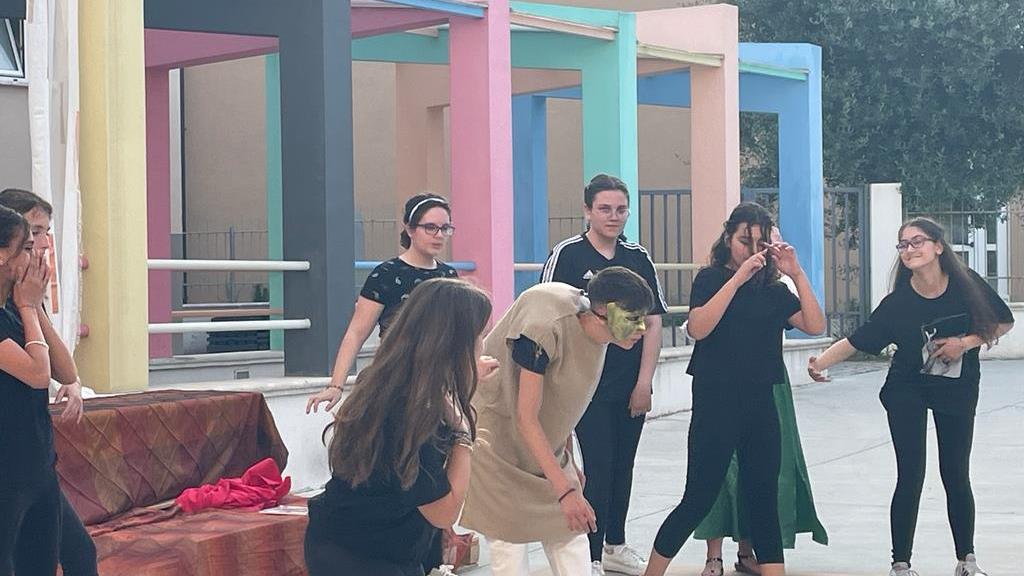 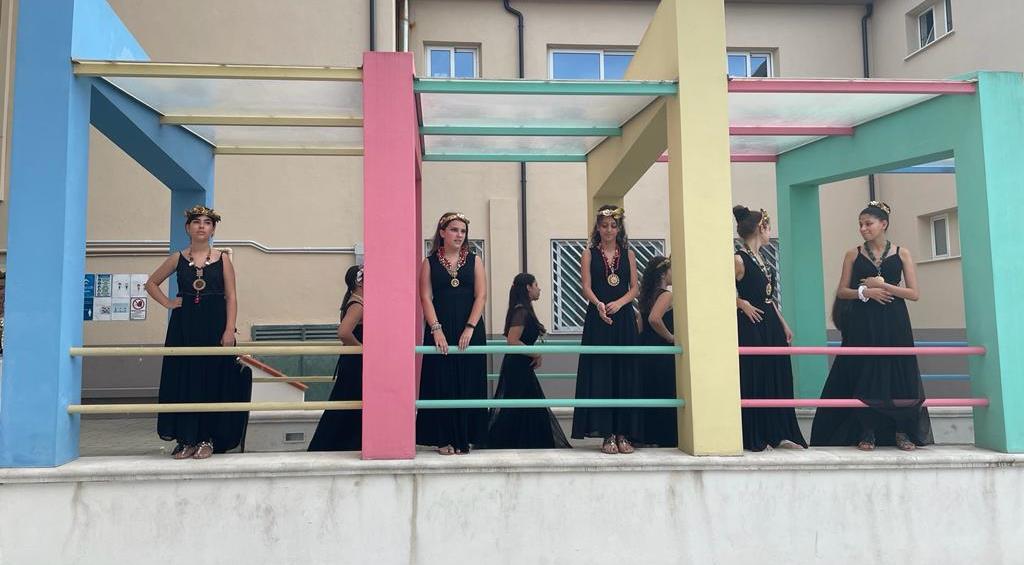 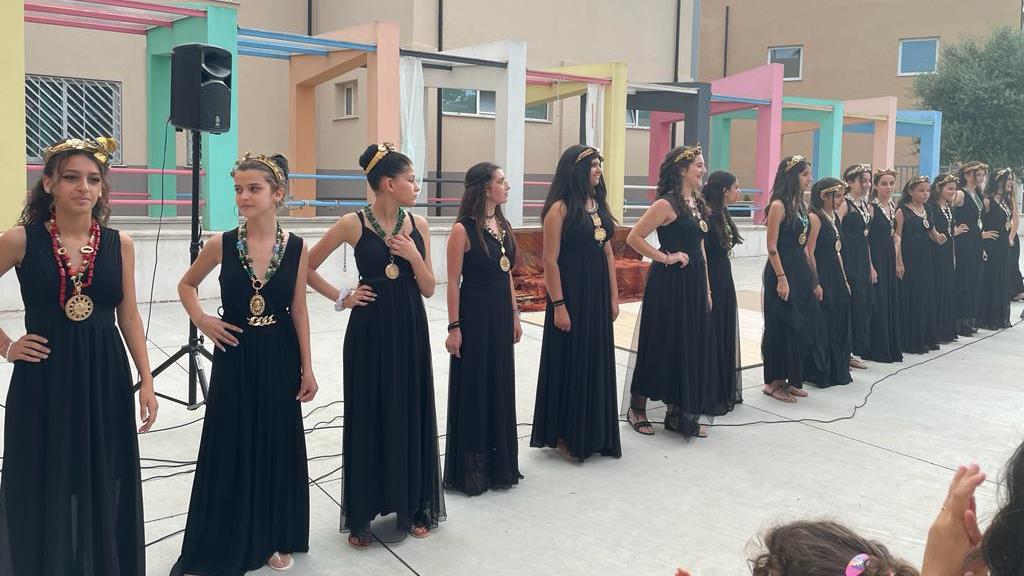 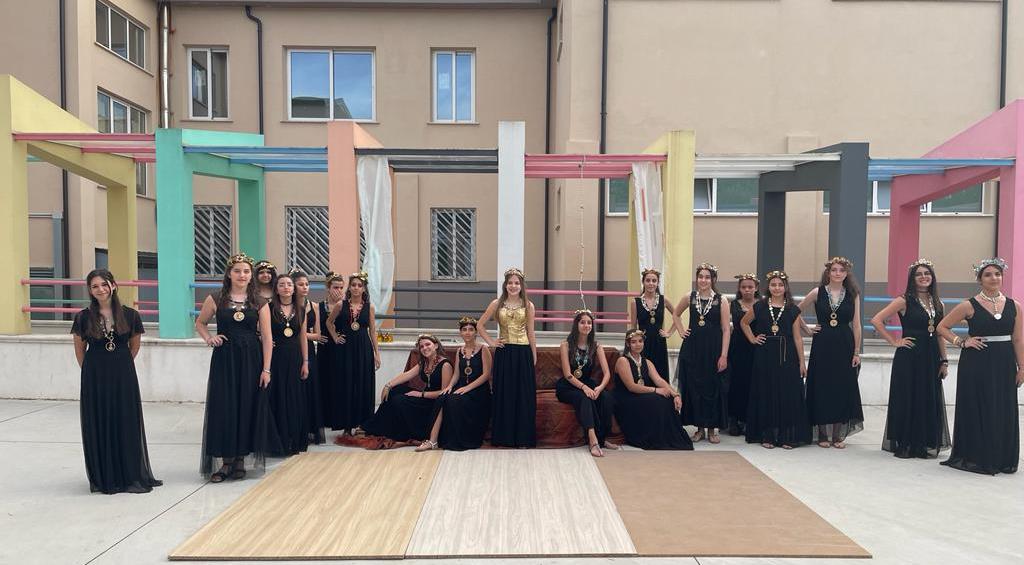 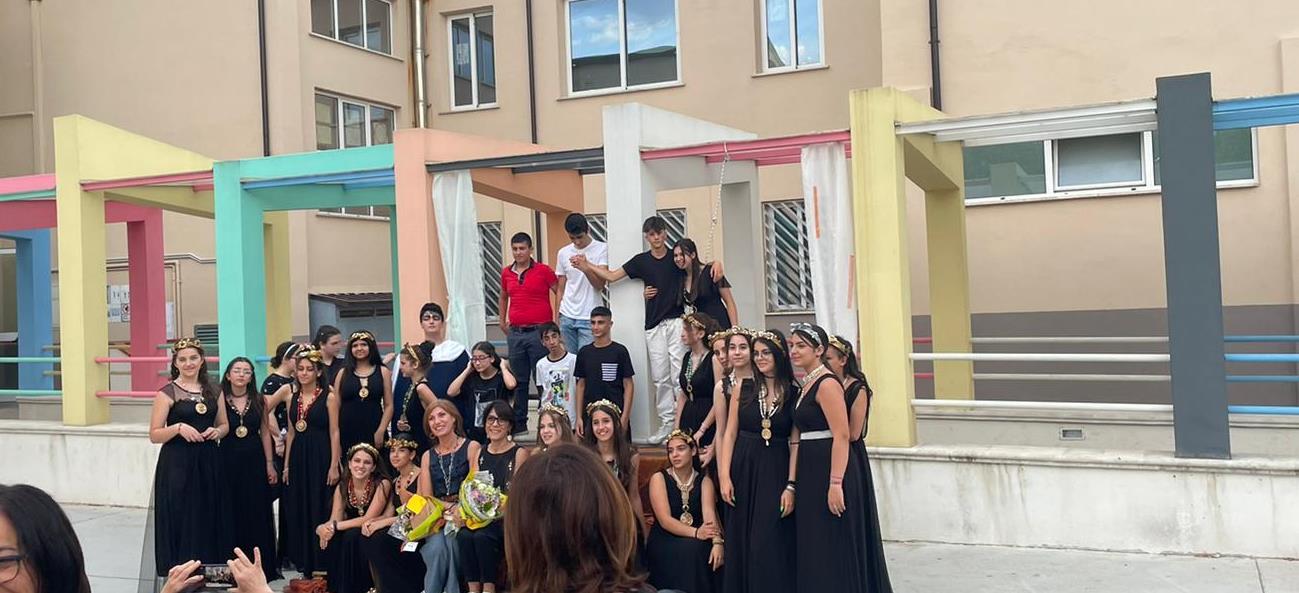 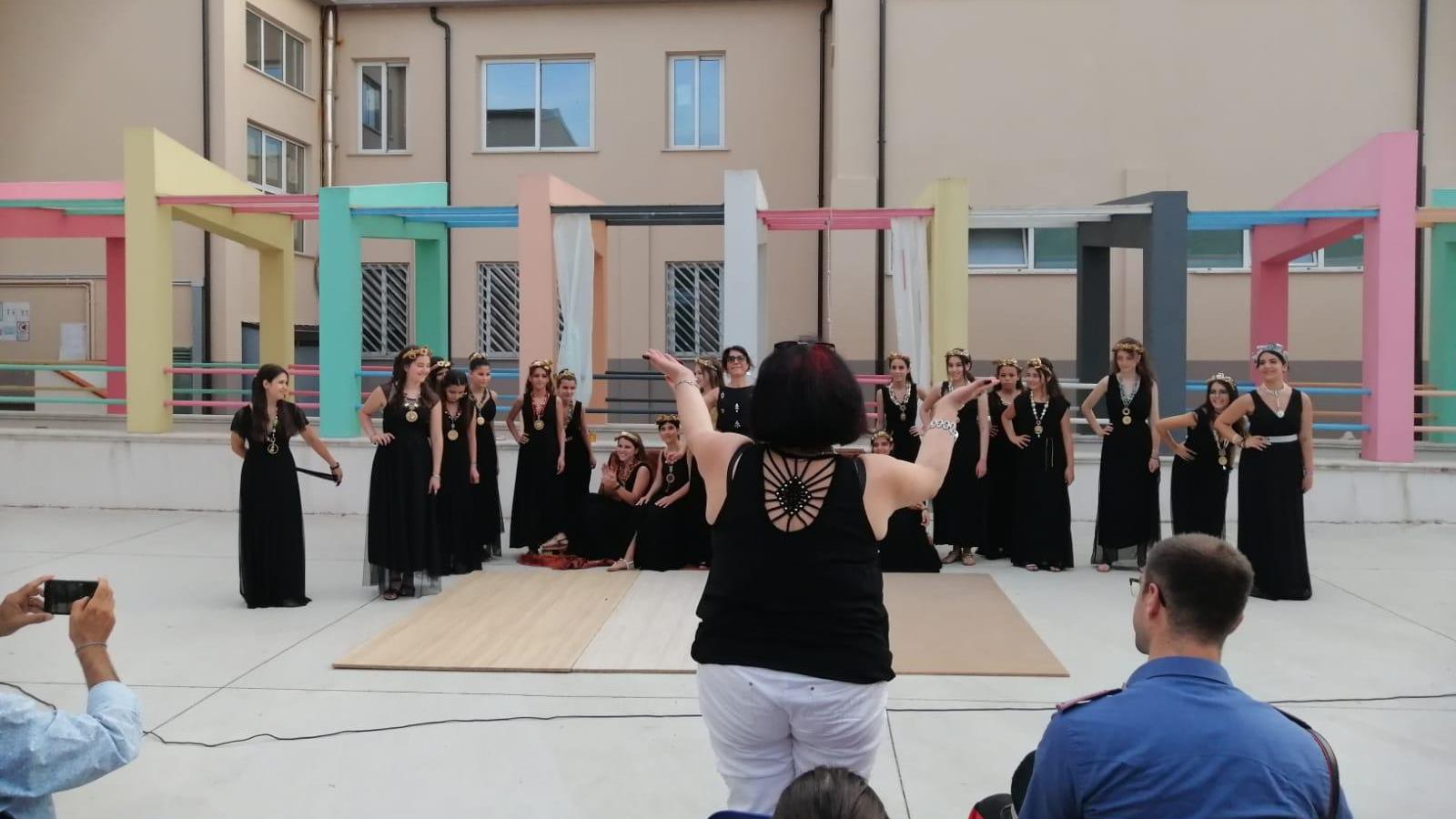